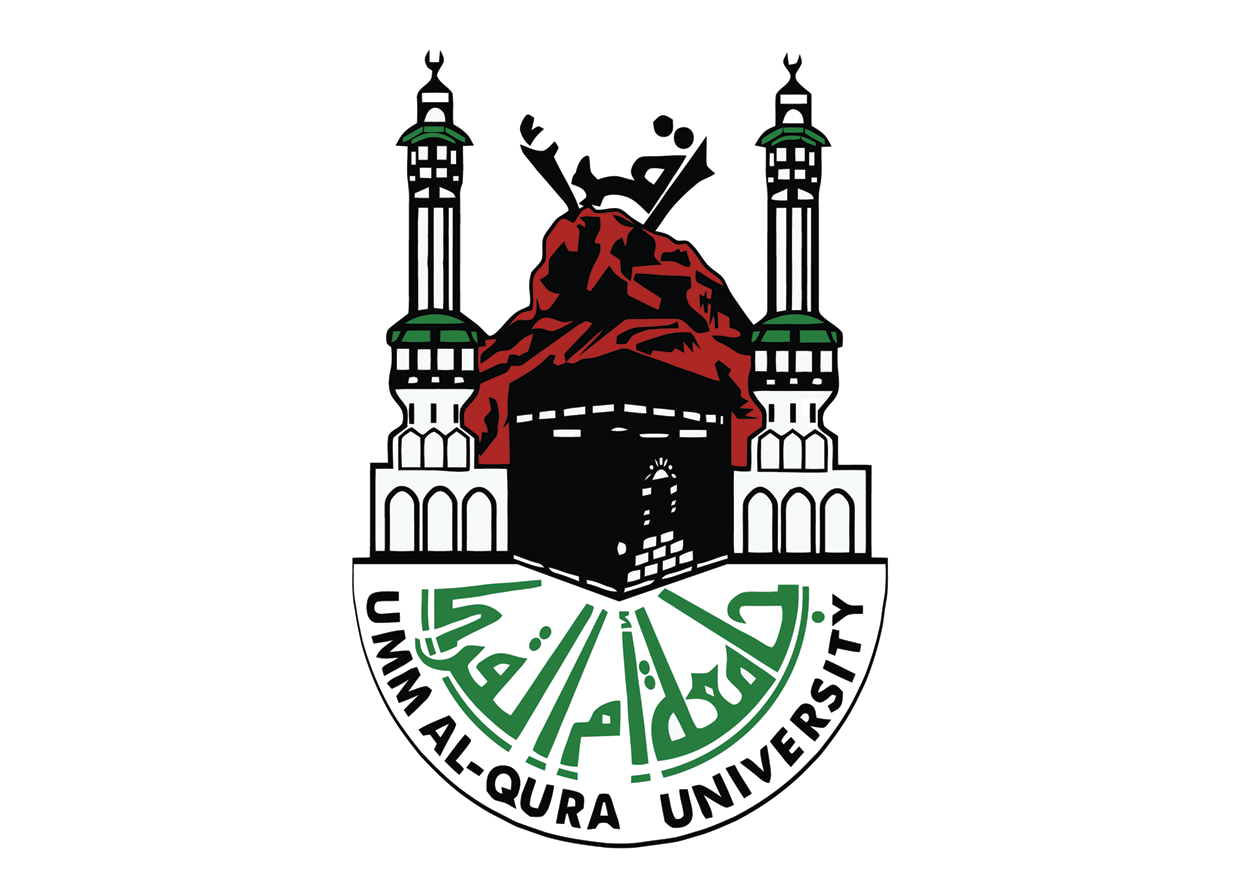 Additive Manufacturing  (3D Printing)
Presented By:
Dr.Ahmad Basalah
Department of Mechanical Engineering at Umm Al-Qura University
Generalized Additive Manufacturing Process Chain
Generalized Additive Manufacturing Process ChainStep 1: Conceptualization and CAD
The first step in any product development process is to come up with some idea as to how the product will look and function. 
AM technology would not exist if it were not for 3D CAD. Only after we gained the ability to represent solid objects in computers were we able to develop techno- logy to physically reproduce such objects. Initially, this was the principle surrounding CNC machining technology in general. 
Unlike most other CAD/CAM technologies, there is little or no intervention between the design and manufacturing stages for AM. 
There may be a variety of ways as to how the 3D source data can be created. This model description could be generated by a computer user, using a user-interface, or via reverse engineering technologies
Generalized Additive Manufacturing Process Chain Step 2: Conversion to STL
Nearly every AM technology uses the STL file format. The term STL was derived from Stereolithograhy, which was the first commercial AM technology from 3D Systems in the 1990s. 
The process of converting to STL is automatic within most CAD systems, but there is a possibility of errors occurring during this phase. 
Color information and textures can not be described in STL files.
Due to this two different file types have emerged to replace it:
Additive Manufacturing Format(AMF) ,this format lets you define materials, textures, composition of materials and lattices and data about the author or license of the file itself.
.3MF It does not have curved triangles but does have many of the elements that AMF has.
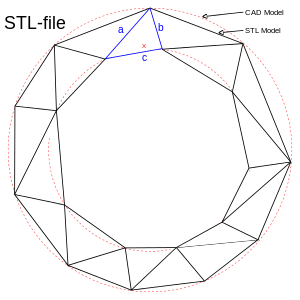 Generalized Additive Manufacturing Process Chain Step 3: Transfer to AM Machine and STL File Manipulation
Once the STL file has been created, it can be sent directly to the machine. 
AM system software normally has a visualization tool that allows the user to view and manipulate the part. 
The user may wish to reposition the part or even change the orientation to allow it to be built at a specific location within the machine. 
It is quite common to build more than one part in an AM machine at a time or completely different STL files. 
STL files can be linearly scaled quite easily to account for process shrinkage or coatings prior to building. 
More unusual cases may even require segmentation of STL files (e.g., for parts that may be too large) or even merging of multiple STL files.
Generalized Additive Manufacturing Process Chain Step 4: Machine Setup
All AM machines will have at least some setup parameters that are specific to that machine or process. 
Some machines are only designed to run perhaps one or two different materials and with no variation in layer thickness or other build parameters. 
Normally, an incorrect setup procedure will still result in a part being built. However, the final quality of that part may be unacceptable.
Generalized Additive Manufacturing Process Chain Step 5: Build
This is where layer-based manufacturing takes place. 
All AM machines will have a similar sequence of layer control, using a height adjustable platform, material deposition, and layer cross-section formation. 
All machines will repeat the process until either the build is complete or there is no source material remaining.
Generalized Additive Manufacturing Process Chain Step 6: Removal and Cleanup
Most of the time parts will require a significant amount of manual finishing before they are ready for use. 
In all cases, the part must be either;
 Separated from a build platform on which the part was produced or  
Removed from excess build material surrounding the part. 
There is also a degree of manual skill required since mishandling of parts and poor technique in support removal can result in a low quality output. 
Different AM parts have different cleanup requirements. 
The cleanup stage may also be considered as the initial part of the post-processing stage.
Generalized Additive Manufacturing Process Chain Step 7: Post-process
Post-processing refers to the (usually manual) stages of finishing the parts for application purposes. 
This may involve abrasive finishing, like polishing and sandpapering, or application of coatings. 
Different AM processes have different results in terms of accuracy and material properties. Some processes produce relatively fragile components that may require the use of infiltration and/or surface coatings to strengthen the final part. 
As already stated, this is primarily a manual task due to the complexity of most AM parts.
Generalized Additive Manufacturing Process Chain Step 8: Application
Following post-processing, parts are ready for use. 
Some AM processes inherently create parts with small voids or bubbles trapped inside them, which could be the source for part failure under mechanical stress.